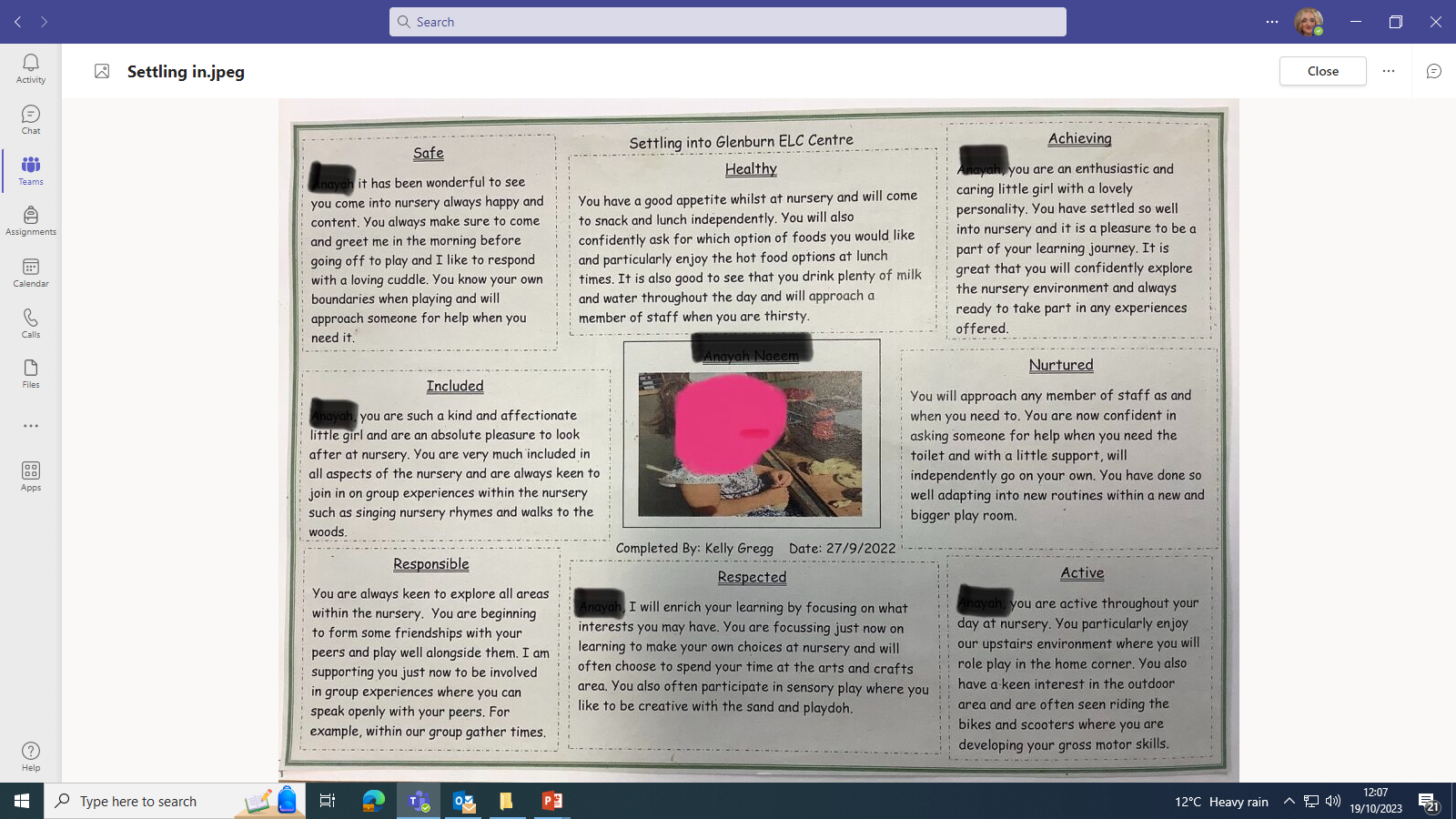 Image of Child